Safe Hospital
Hospital Disaster Plan
Dr. dr. Meiky Fredianto, Sp.OT(K).,AIFKO-K.,FICS
Tribute to
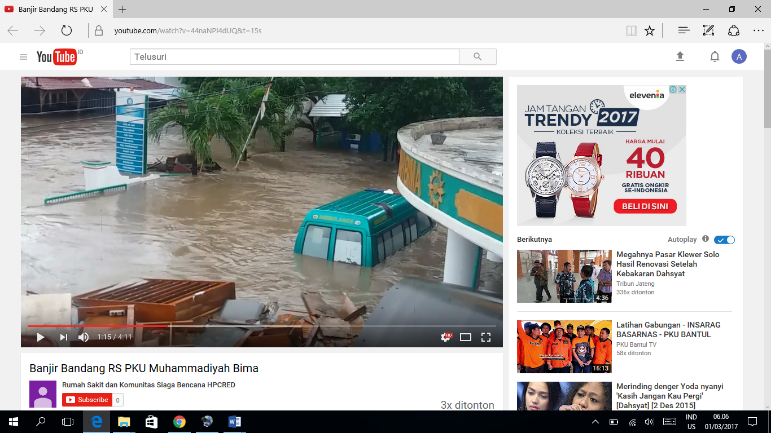 RS berkewajiban untuk memberikan pelayanan kesehatan saat bencana sesuai dengan kemampuannya

UU No. 44 tahun 2009 tentang Rumah Sakit
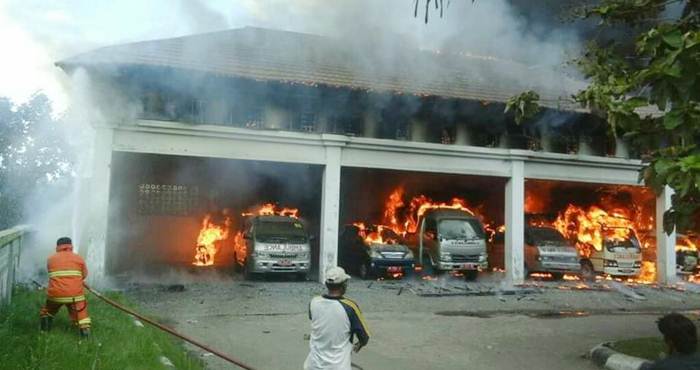 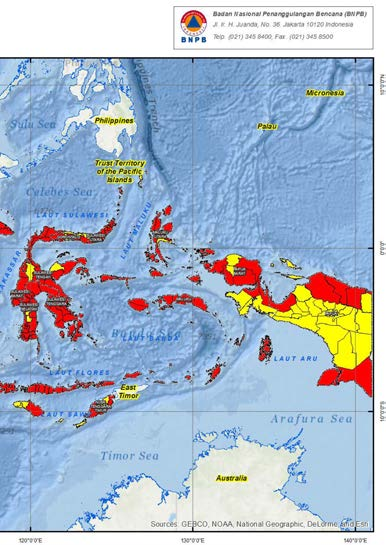 BNPB, Update: 14-12-2015
How to deal with?
PARADIGMA SHIFT
Disaster Risk 
Reduction
Disaster 
Preparedness
Disaster 
Response
PARADIGMA SHIFT
Comprhensive
Safe Hospital
Comprhensive HOSDIP
15an
Disaster
Risk Reduction
Disaster 
Risk Mngt
Safe 
Hospital
10an
Disaster
Preparedness
Disaster 
Plan
HOSDIP
00an
HMIMMS (Euro)
Disaster 
Response
ICS
90an
HICS (US)
How to reduce risk(s)?
Hazard
Risk Event
Hazard Modification
Event
Risk Damage
Absorbing Capacity
Damage
Risk ∆ function
Buffering Capacity
Resilience
Change in 
Function
Risk Reduction
Preparedness
Local Response
 Capacity
Needs
Local Response
Emergency
Risk Disaster
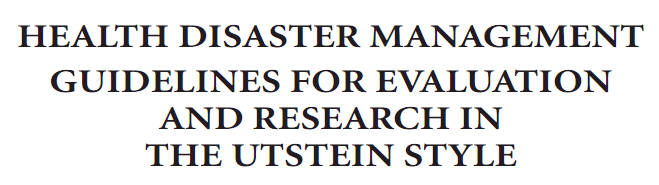 Risk Emergency
OutsideResponse
Disaster
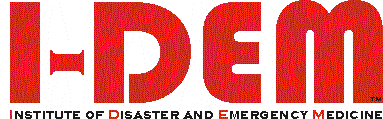 Hazard
Risk Event
Hazard Modification
Event
Risk Damage
Absorbing Capacity
Damage
Risk ∆ function
Buffering Capacity
Resilience
Risk Reduction
Change in 
Function
Preparedness
Local Response
 Capacity
Needs
Local Response
Emergency/MCI
Risk Disaster
Risk Emergency
OutsideResponse
Disaster
How to reduce risk(s)?
Risk =    (Hazard x    Vulnerability) /    Capacity
People
Policy
Guidelines
Standards
Natural
Biological
Technological
Societal
Structural
Non Structural
Functional
External
Death
Injury
Disease
Mental trauma
Lifelines
Loss of Income
Security
Infrastructure
Contamination
Functional collapse
(HEPR-11, 2017)
How to reduce risk(s) In Hospital?
1
Safe Structure
Trining & Education
Simulation/Exercise
Participation
Properly Equipped
Building Structure
Resilient
Health
Facility
Emergency Operation Center
Emergency System
Response Plan
Physical Layout
Access Route
Security
2
3
Function & Staff
Safe
Facilities
Facilities
Equipment
Lifelines
(HEPR-11, 2017)
“SAFE HOSPITAL”
1
Trining & Education
Simulation/Exercise
Participation
Properly Equipped
Building Structure
Safe Structure
Emergency Operation Center
Emergency System
Response Plan
Physical Layout
Access Route
Security
Resilient
Health
Facility
2
3
Function & Staff
Safe
Facilities
Facilities
Equipment
Lifelines
(HEPR-11, 2017)
Hospital Disaster Plan
Trining & Education
Simulation/Exercise
Participation
Properly Equipped
Emergency Operation Center
Emergency System
Response Plan
Physical Layout
Access Route
Security
COMPREHENSIVE SAFE HOSPITAL
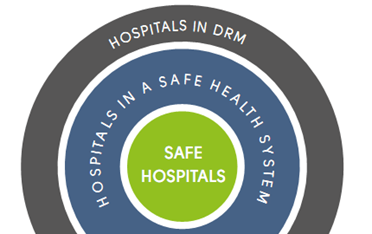 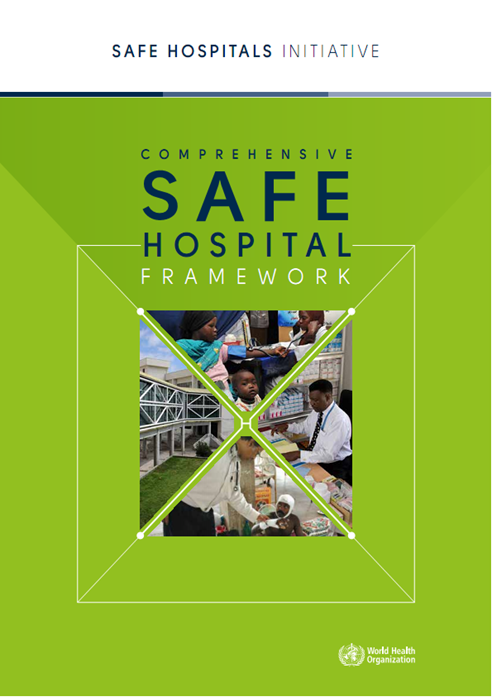 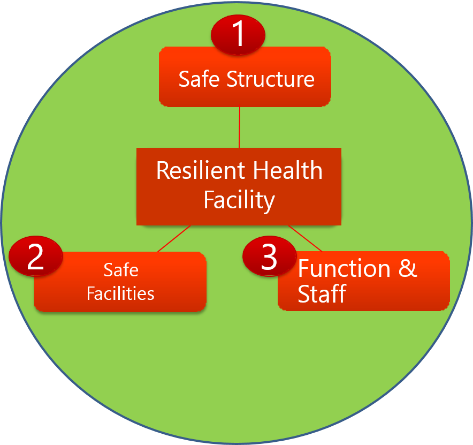 (WHO, 2015)
Comprehensive Hospital Disaster Plan(Hospital Disaster Risk Management Plan)
“... comprehensive disaster plan is considering all phases of disaster-management cycle : (1) mitigation and prevention, (2) preparedness (3) response, and (4) recovery and rehabilitation.”
(Djalali in Ciottone, 2016; ASTM, 2009; Adini et.al, 2006)
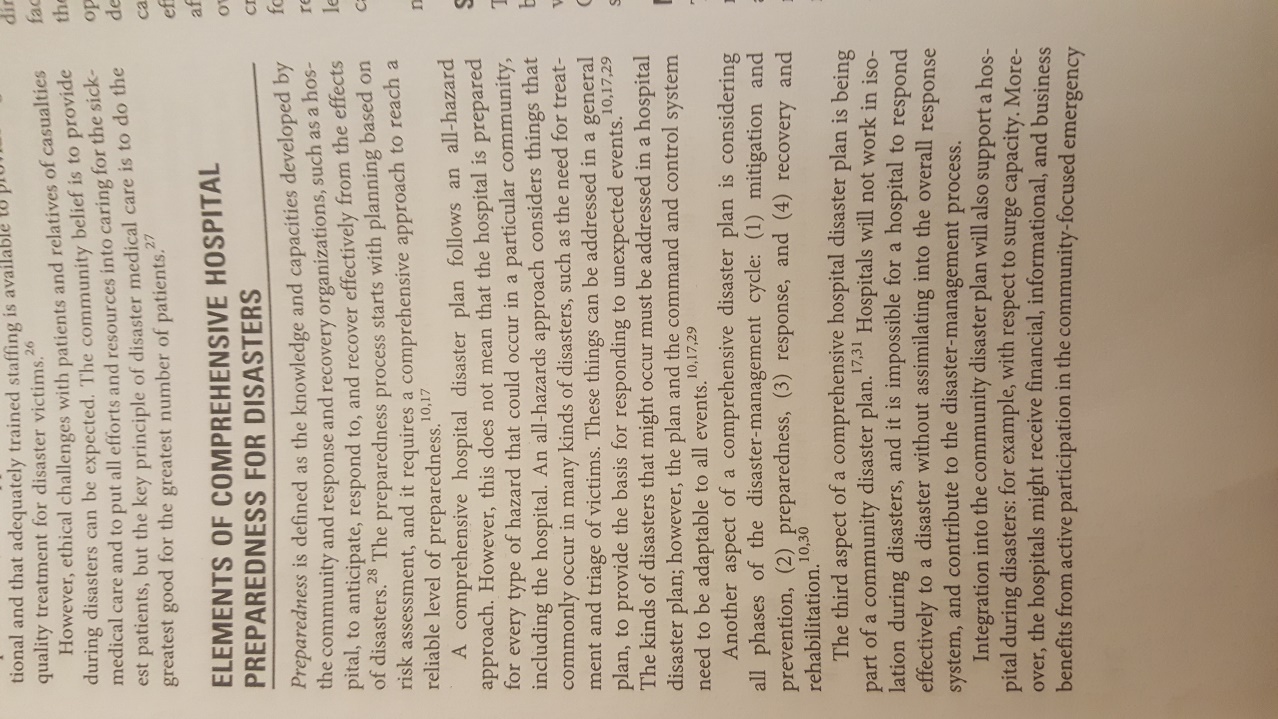 Comprehensive Hospital Disaster Plan(Hospital Disaster Risk Management Plan)
Preparedness & Response
Training/Edu/Exercise
Participation
Properly Equipped
Hazard Modification
Natural
Biological
Technological
Societal
Integration Management
Emergency Operation Center
Emergency System
Response Plan
Physical Layout
Access Route
Security
Reduce Vulnerability
Building
Equipment
Lifelines
Improvement in Recovery
“Build Back Better”
Integration Management
Coordination, Cooperation, Collaboration
(illustrated from Djalali, in Ciottone, 2016)
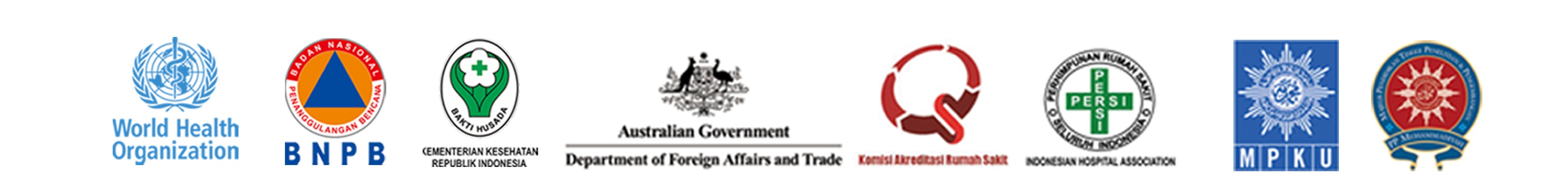 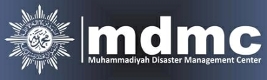 Hospital Disaster Resilience
A hospital’s ability to resist, absorb, and respond to the shock of disasters while maintaining its critical health care functions, and then recover to its original state or adapt to a new one’.
(Zhong et al. 2013a)
“Rumah Sakit Aman Bencana”
Mampu mengelola potensi bencana
Tidak rusak bila ada kejadian
Bila rusak, tidak mengganggu fungsi;                           Bila terjadi gangguan fungsi, segera pulih.




(Standar RSAB Muh, 2016)
resist
absorb
Mampu bekerjasama dengan semua pihak dalam penanggulangan bencana (termasuk mengirimkan Tim Medis Bencana)
respond
maintain
recover
4
Standar
11
Parameter
4 Standar, 11 Parameter Rumah Sakit Aman Bencana 2016
Parameter 5 : Memiliki struktur bangunan yang aman dari risiko kejadian bahaya/bencana.
Parameter 6 : Memiliki mekanisme atau prosedur perlindungan terhadap fasilitas kesehatan dan alat-alat kesehatan
Parameter 7 : Kapasitas cadangan
Parameter 8 : Infrastruktur penanganan bencana
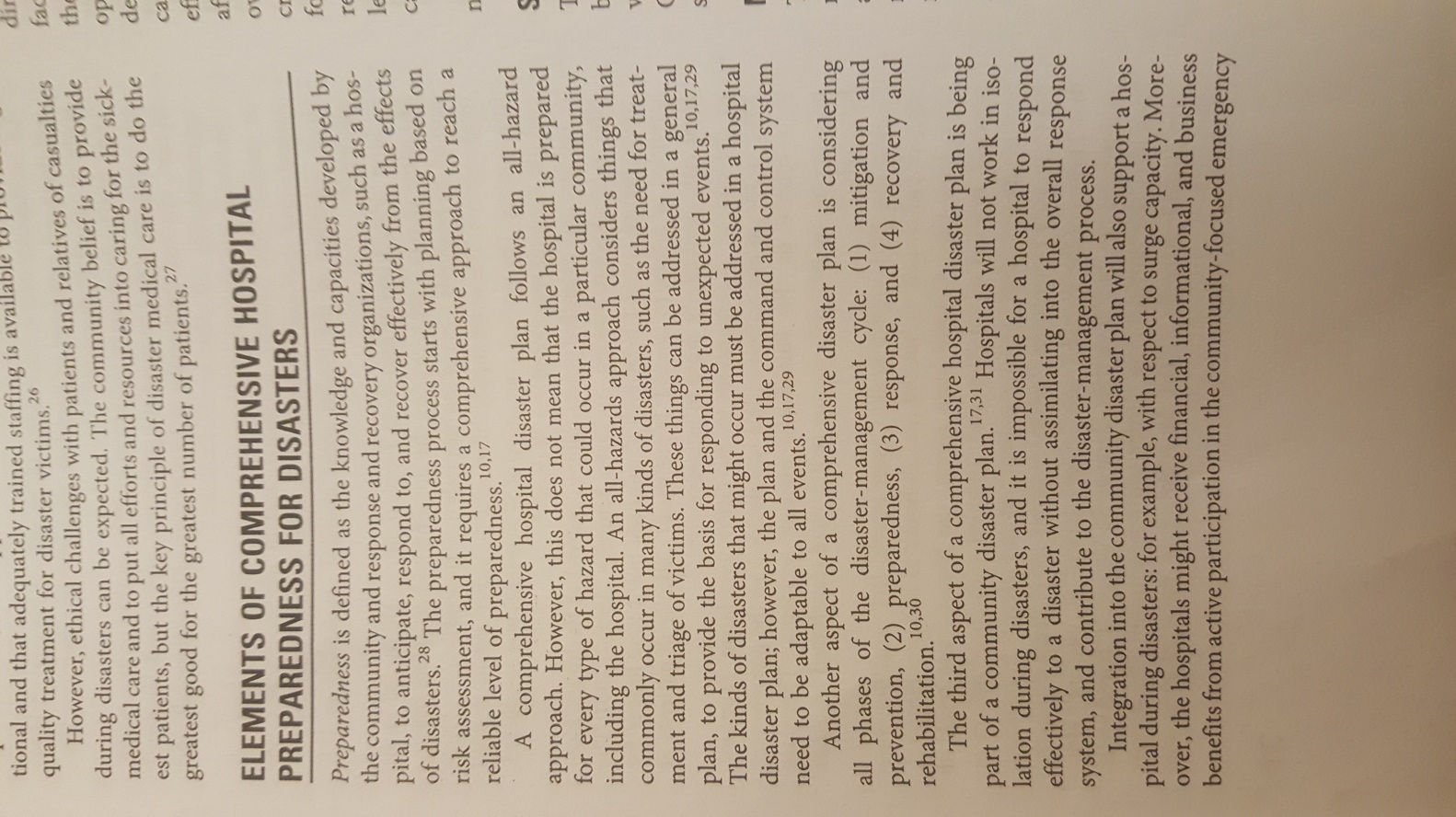 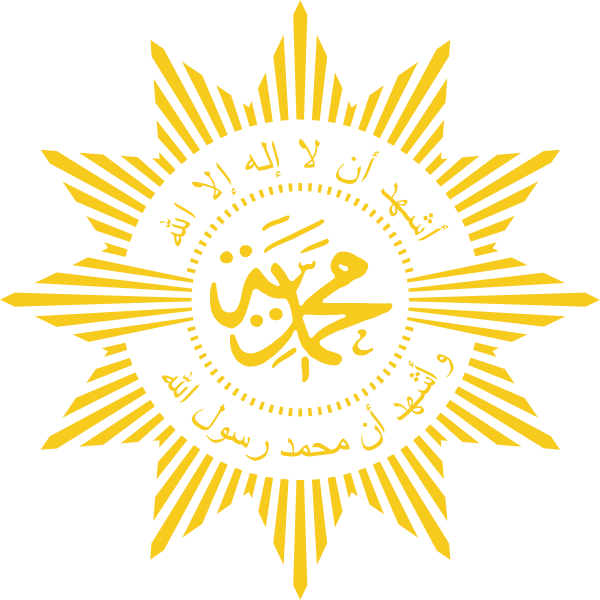 Parameter 1 : Memiliki sistem manajemen rumah sakit yang mampu bekerja dalam situasi bencana
Parameter 2 : Memiliki Buku Dokumen Rencana Penanggulangan Bencana Rumah Sakit, Rencana Strategis dan Asuransi
Parameter 9 : Rumah sakit melakukan pengembangan komunitas 
Parameter 10 : Rumah sakit memiliki dokumen kerjasama dengan instansi-instansi daerah dimana rumah sakit berada
Parameter 11 :  Aktif dalam pengembangan sistem penanggulangan bencana di kabupaten atau kota setempat
Parameter  3 : Memiliki sumber daya yang terlatih dalam bidang kebencanaan 
Parameter 4 : Memiliki sistem pengembangan sumber daya manusia dibidang kebencanaan
Djalali in Ciottone, 2016
(MDMC, 2016)
Level 1... 2... 3
Level 1
adalah Rumah Sakit yang memiliki kamampuan dasar dalam tanggap bencana. 
Beberapa standar dan parameter di dalam RSAB level 1 serupa dengan yang ada dalam standar akreditasi rumah sakit dan standar K3 dengan penambahan beberapa standar terkait kebencanaan.
Level 1... 2... 3
Contemporary Issue
Business Continuity Management in Hospital
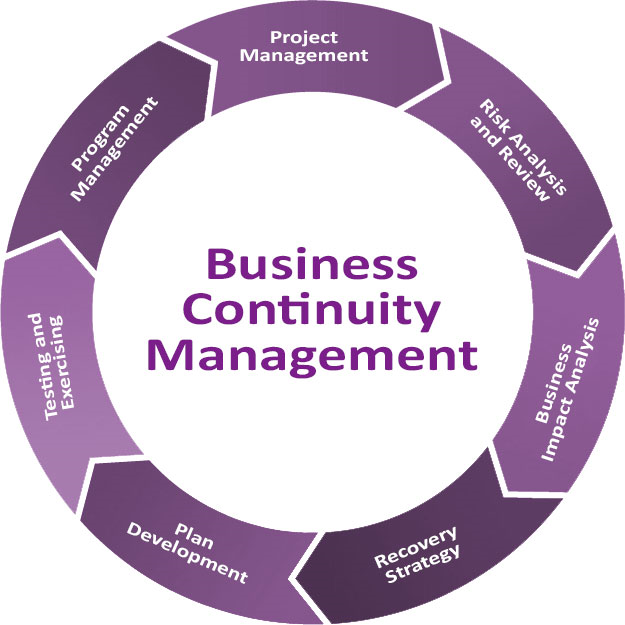 Financial Lost
Data Lost
Time Consuming for rebuilding
Lost of Potential Patients
Financial Resilience / Benefit
Safe Data
Time Efficience for rebuilding
Obtaining Potential Patients
ISO 22301
Raja K. Iyer, Kakoli Bandyopadhyay, (2000) "Managing technology risks in the healthcare sector: disaster recovery and business continuity planning", Disaster Prevention and Management: An International Journal, Vol. 9 Issue: 4, pp.257-270,
Fungsi Rumah Sakit Saat Bencana
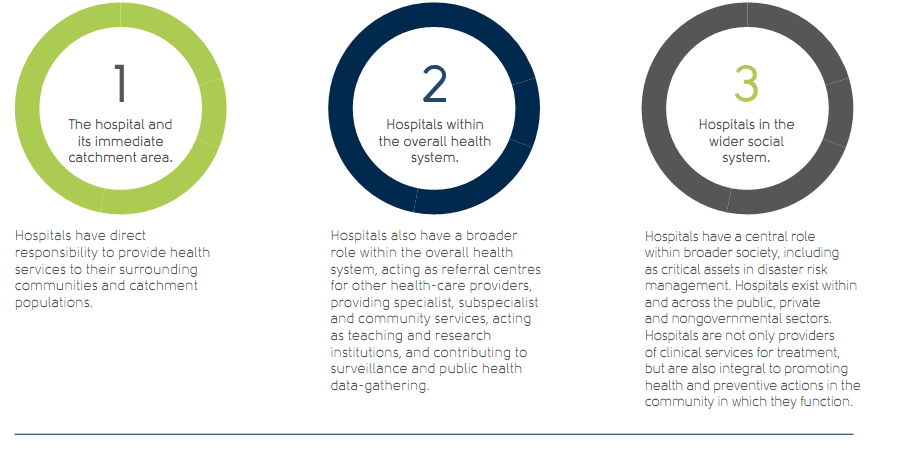 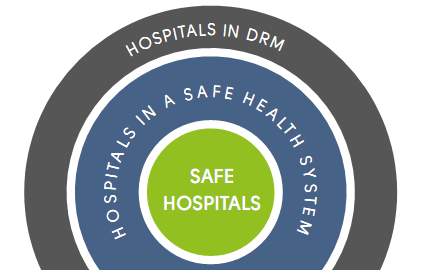 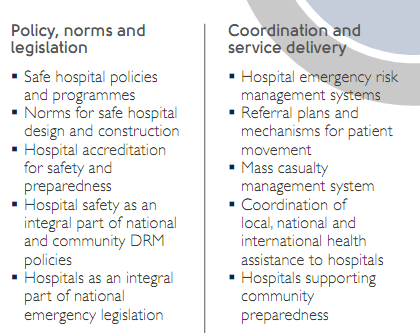 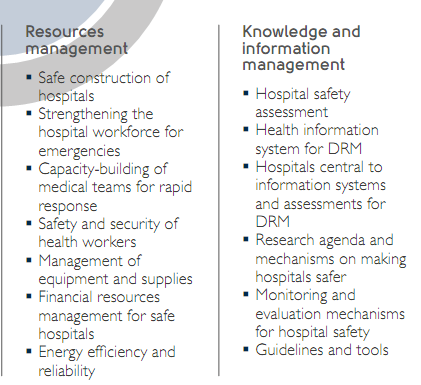 Safe Hospital
Tetap berfungsi maksimal 
dalam situasi bencana
Bangunan 
Harus Tahan
Infrastruktur 
Harus Tahan
Semua Unit 
Tetap berfungsi
Structural
Component
Non-structural
Component
Functional
Component
RUTINITAS
Kajian Risiko, Kerentanan, Kapasitas
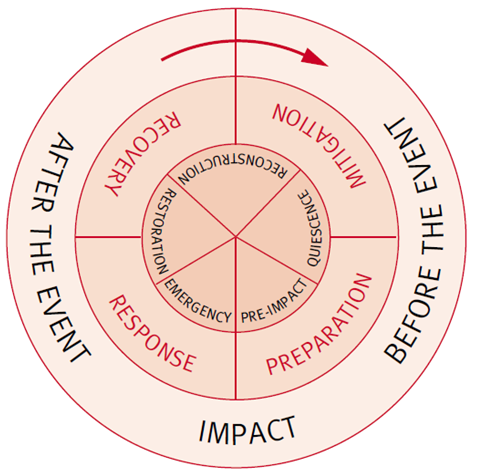 Rekonstruksi
Pengurangan Risiko, Kerentanan, 
Peninkatan Kapasitas
Continual Recovery (Pemulihan Lanjutan)
Kesiapsiagaan Tanggap Darurat Bencana
Rencana Kontinjensi dan 
Rencana Tanggap darurat Bencana
Early Recovery
(Pemulihan Awal))
Respon Lanjutan
(Prioritas II, III)
Peringatan 
Dini & Forecasting
Respons Awal (Pra Dampak)
Respon  Awal 
Penyelamatan & Pertolongan
(Prioritas I)